Agile Methodology
Name:- Sharoon Jan
Subject:- SDA
ID:- 12779
Content:-
Definition.
What is Agile.
Principals.
Characteristics.
Why Organizations Implement Agile.
1
Definition:- 
                       Agile is a software development methodology to build software incrementally using short iterations of 1 to 4 weeks so that development
is aligned with the changing business needs.
[Speaker Notes: Incrementall  :- little parts are added each time
Iteration: - divided into smaller chunks short iteration 1 to 4 weeks.]
2
What is Agile?
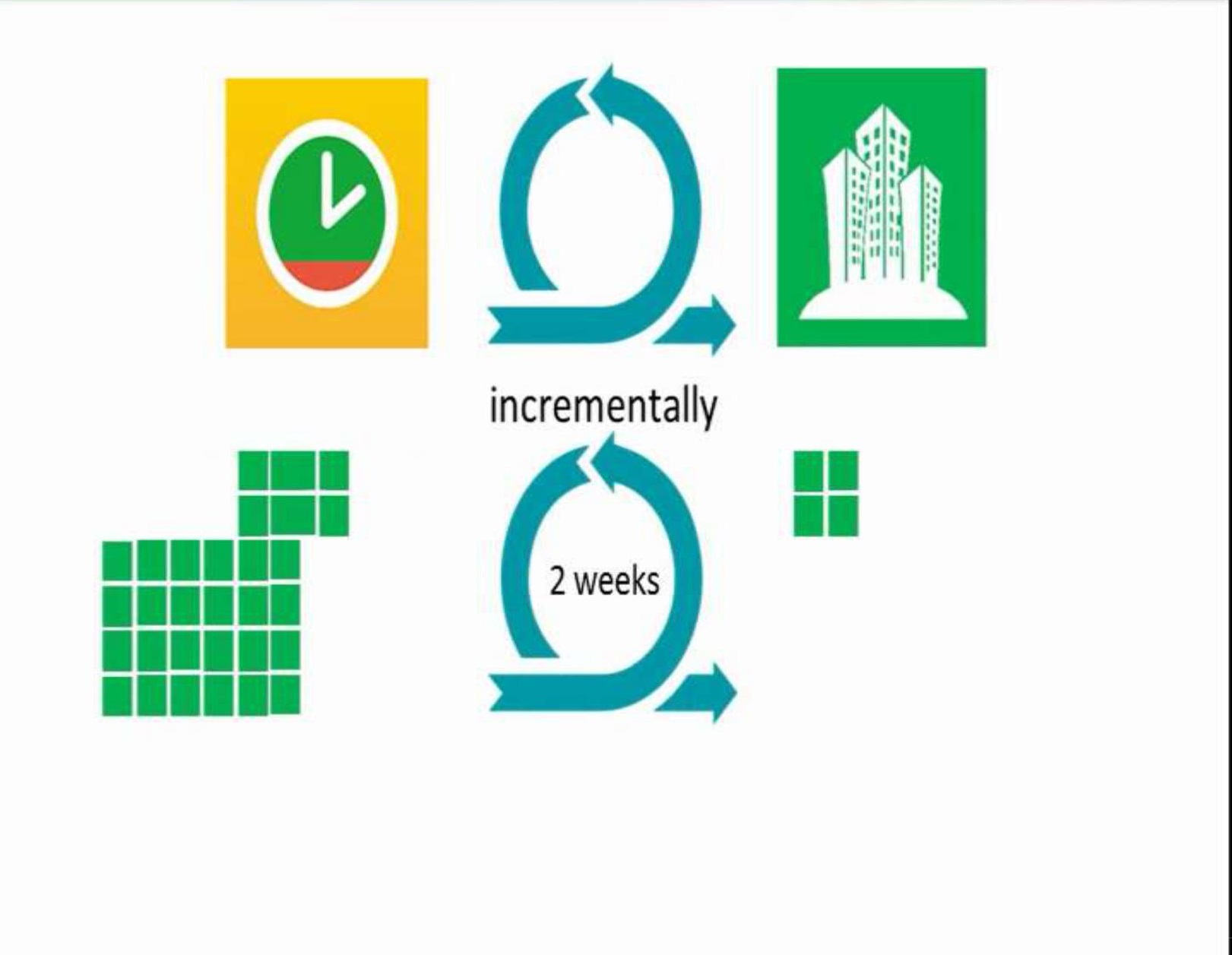 3
4
5
Principals
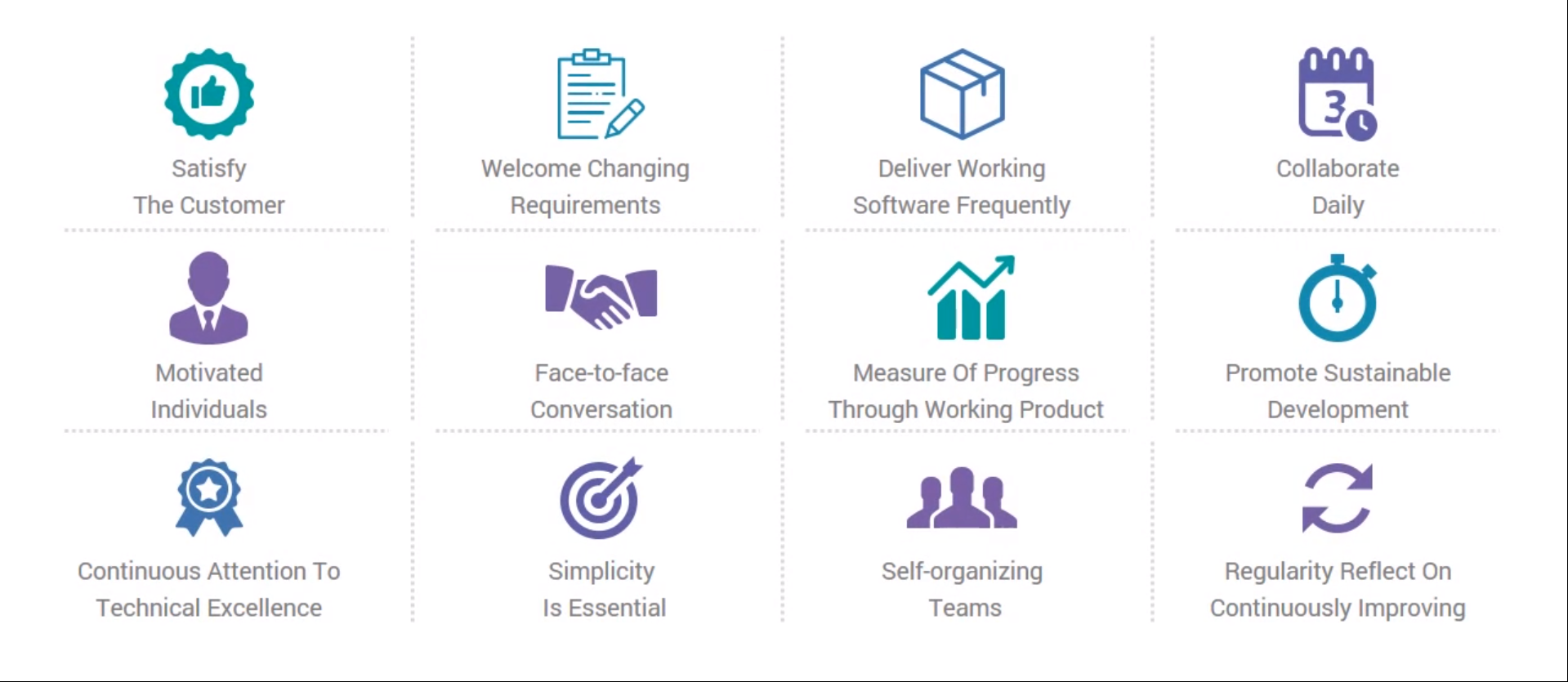 6
Characteristics

Light Weighted methodology 
Small to medium sized teams 
Changing requirements 
Changing techniques
Simple design 
Minimal system into production
7
Any Questions?
.
.
THANKYOU